PFAC Toolkit for Exploring Diagnostic Quality and Safety
Multi-voting Guidance
Multi-voting is a prioritization process that can be used by groups of people to narrow down from a large list of items to a small group of items, and eventually down to a single item.  It can be done anonymously, by submitting votes through a digital tool such as sli.do (https://www.slido.com) or by voting on paper ballots.  It can also be done publicly, through a show of hands or other interactive group activities such as placing a sticker or making a mark next to the items a person wants to vote for on a chalkboard or whiteboard.  Multi-voting is only necessary if there are multiple items to choose from; if the goal is only to select from a small number of options, it may be possible to do a simple vote.

Before multi-voting begins, the group of brainstormed ideas or options needs to be carefully reviewed.  Any duplicate ideas or options should be removed.  It may also be possible to combine ideas that are very similar enough to one another.   Once the list is ready for voting, the group will follow these steps:

1.  Each person chooses their top one-third of the items—so the total number of ideas dictates how many options each person picks. For example, if there are 9 ideas, each person picks their top 3; if there are 16 ideas, each person picks their top 5 or 6.

2.  Using whichever anonymous or public approach the group has decided on, each person makes their selections. 

3.  The person facilitating the process tallies the votes and shares back with the group, indicating how many votes each idea or option received.   

4.  Next, eliminate choices that received fewer votes, but this depends on the size of the group voting.
For less than 5 PFAC members: eliminate options with less than 2 votes.
6 to 15 PFAC members: Eliminate options with less than 3 votes.
For more than 15 PFAC members: Eliminate options with less than 4 votes.
If there is a clear winner, stop there.  If not, repeat steps 1-4 until there is a winner.

5.  If there is a tie, consider using the Evaluating Impact and Difficulty matrix from this Toolkit, to compare the two ideas with each other and identify which may be more impactful while still being feasible.  If it is still not possible to come to consensus, consider pursuing both ideas or options, but addressing them one at a time, in a order that makes the most sense to the group.







For additional support, consider the following resources:
American Society for Quality, at: https://asq.org/quality-resources/multivoting.
Six Sigma Study Guide, at: https://sixsigmastudyguide.com/multivoting/.
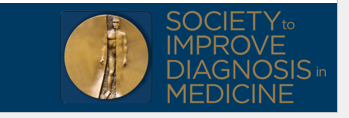 This project was funded by the Gordon and Betty Moore Foundation as part of The Leapfrog Group’s Recognizing Excellence in Diagnosis Initiative.